3D-CariNet: End-to-end 3D Caricature Generation from Natural Face Images with Differentiable Renderer
ID: conf1018
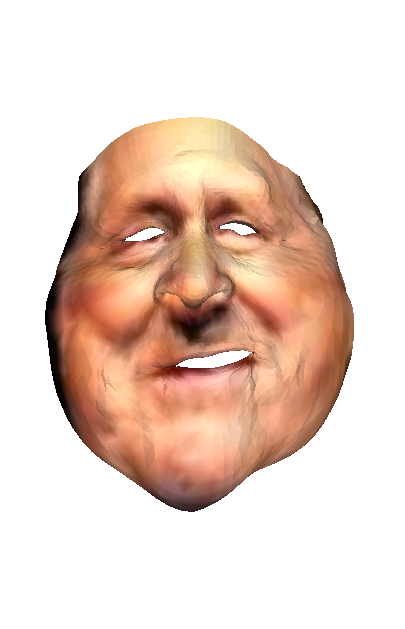 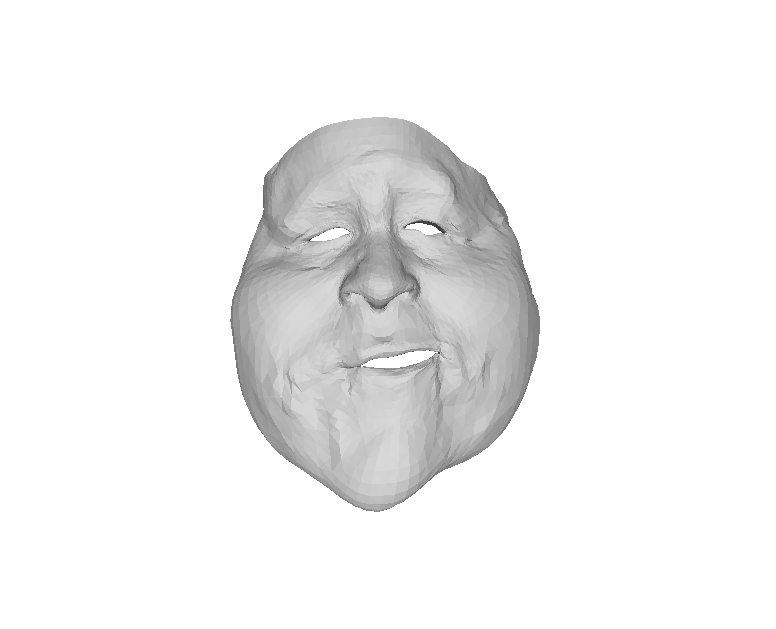 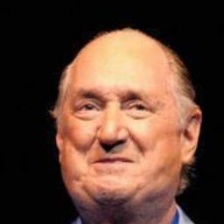 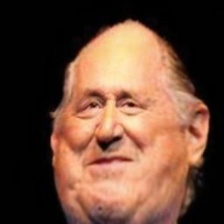 Our goal
Input
Output
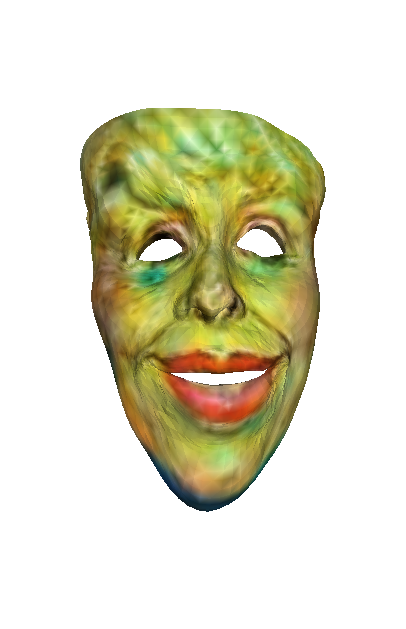 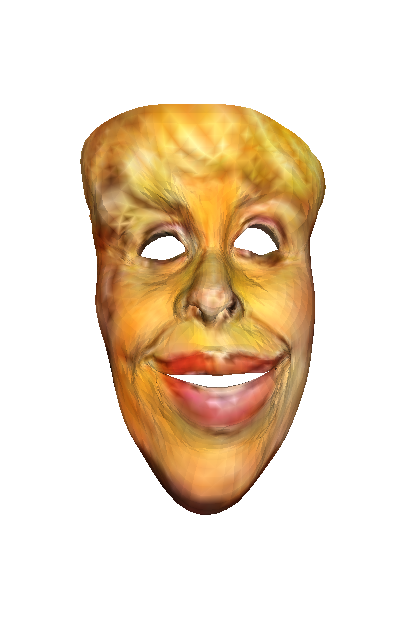 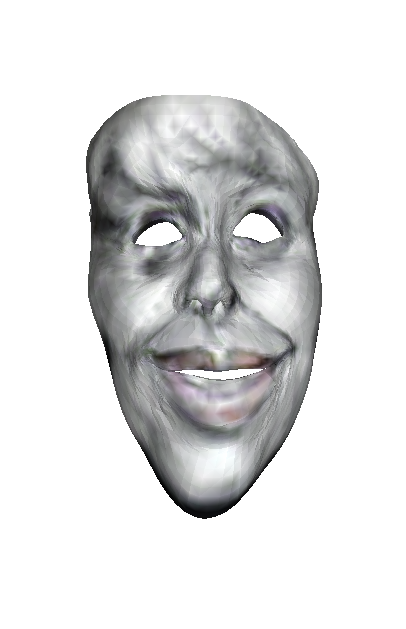 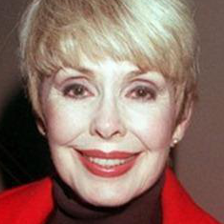 Generating 3D caricatures only from a single face photo.
Method overview
Input face
styles
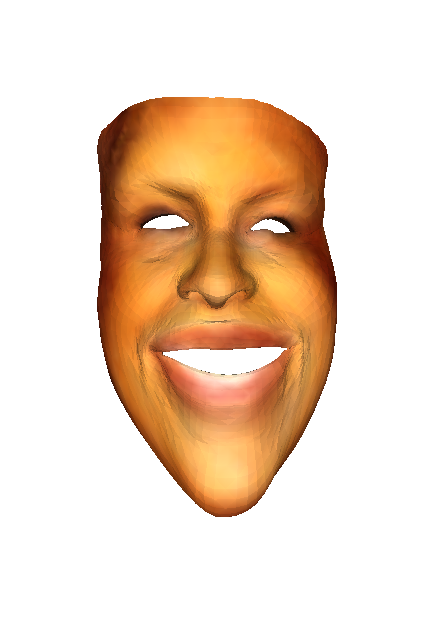 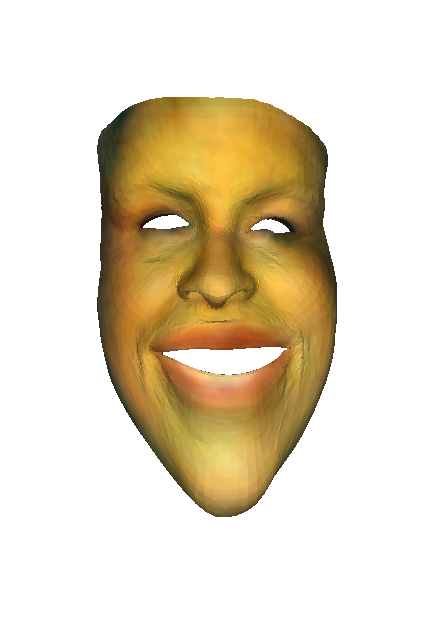 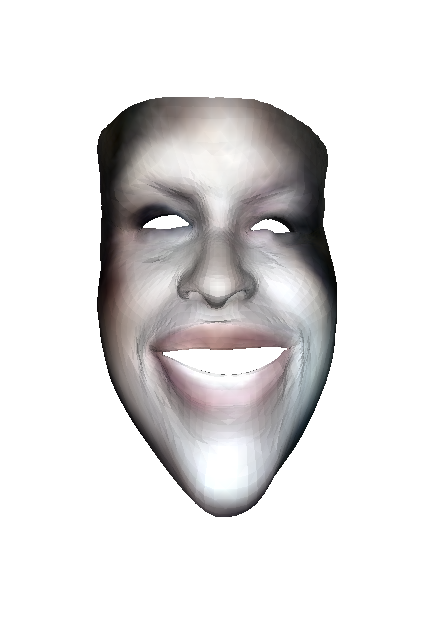 Lid
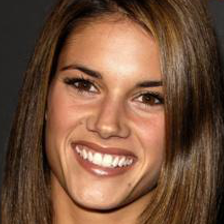 fc
fc
FaceNet
TexDec
(6144,3)
styles
Input face
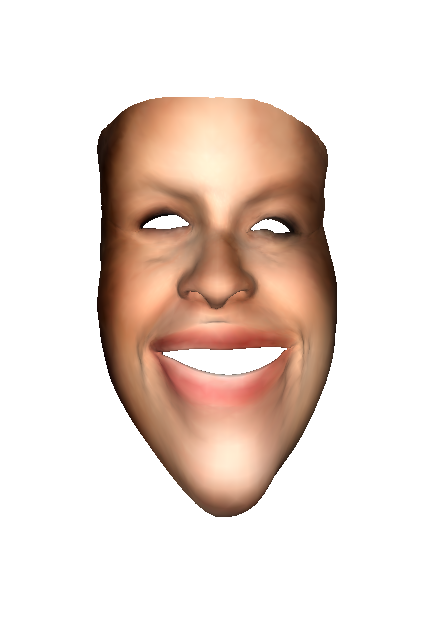 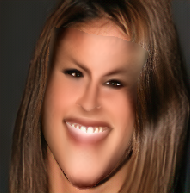 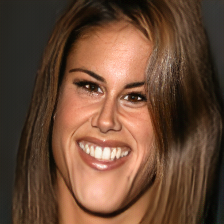 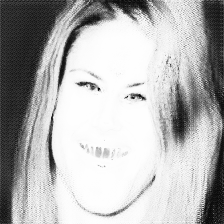 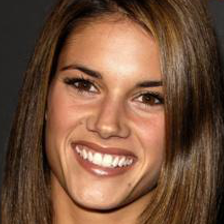 Llan
Differentiable
 Renderer
GeoDec
(6144,3)
ResNet
Lpix
(6144,6)
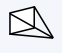 skin mask
pose
Shape & Texture Auto-encoder
(6144,3)
Texture
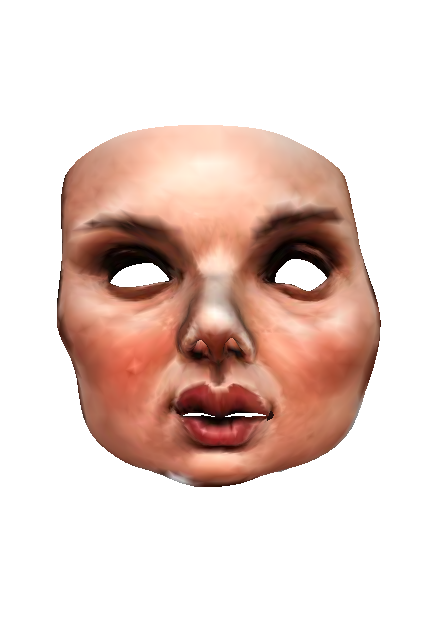 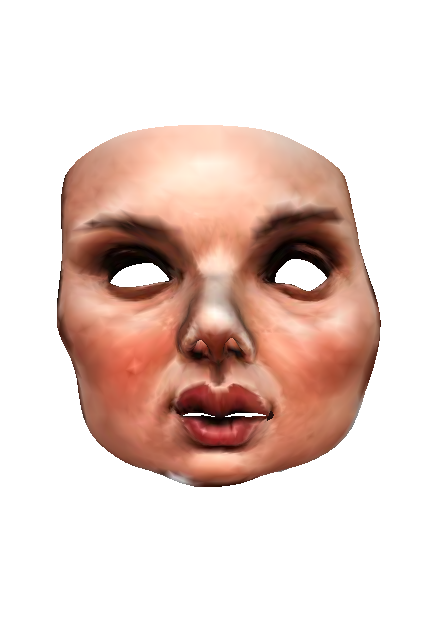 (6144,6)
(6144,6)
(6144,3)
Geometry
Results
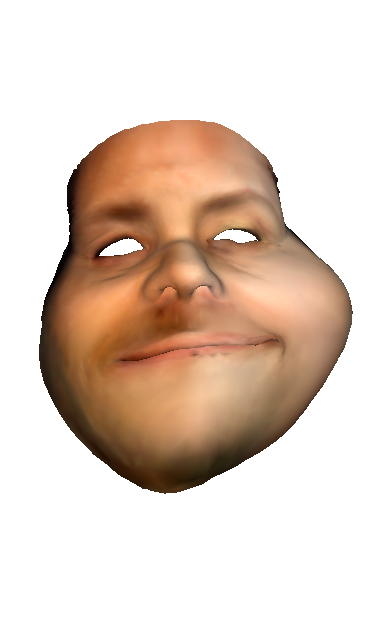 Fat Face
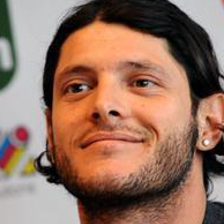 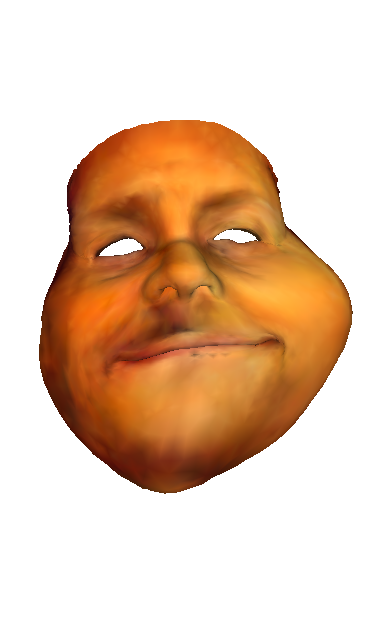 Fat Face
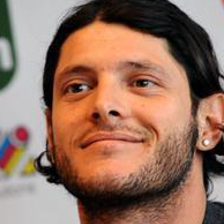 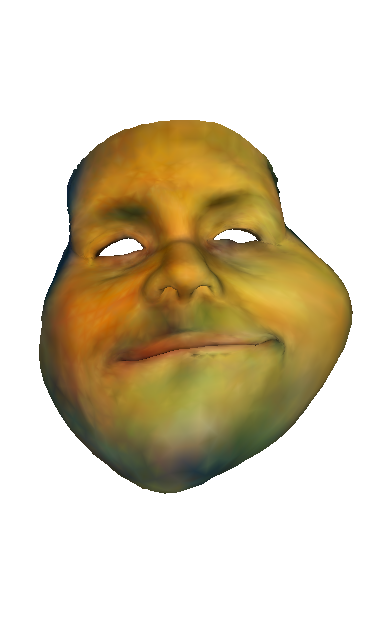 Fat Face
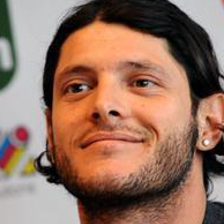 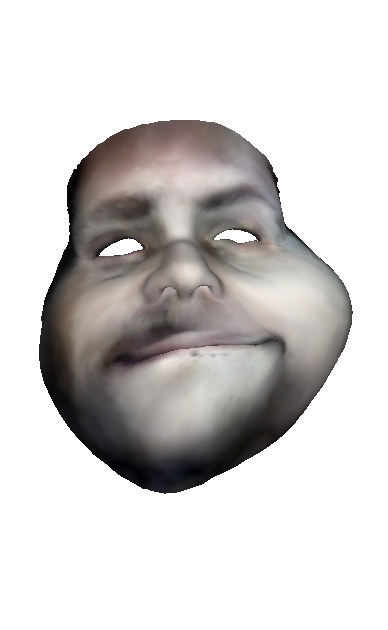 Fat Face
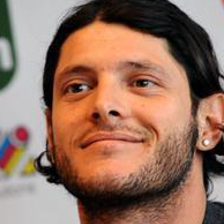 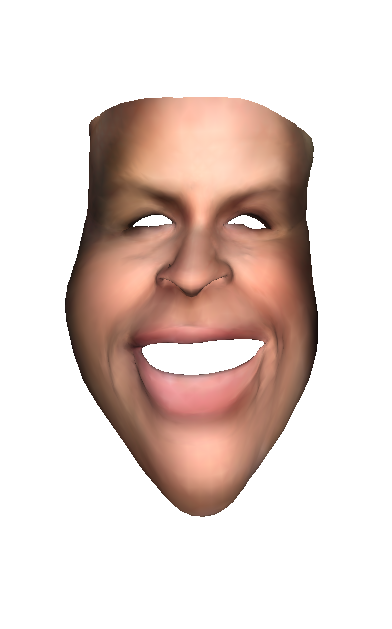 Long Face
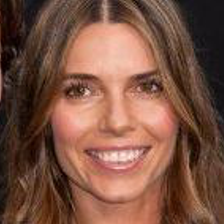 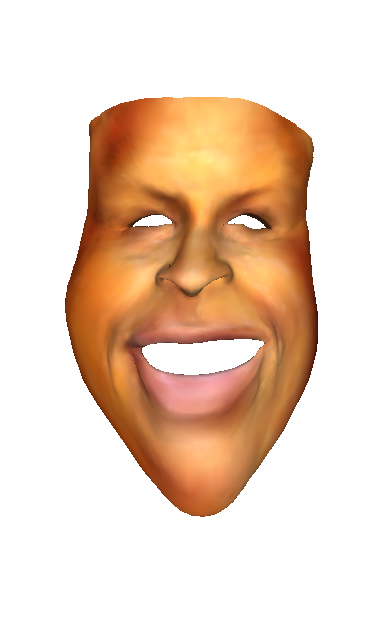 Long Face
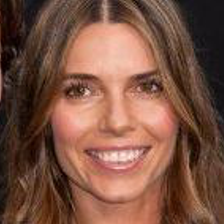 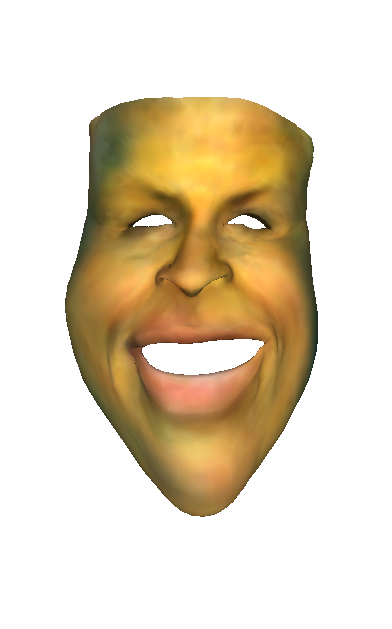 Long Face
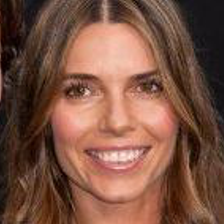 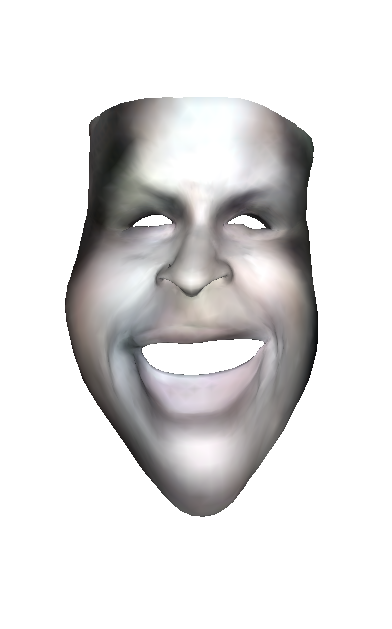 Long Face
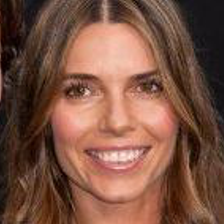 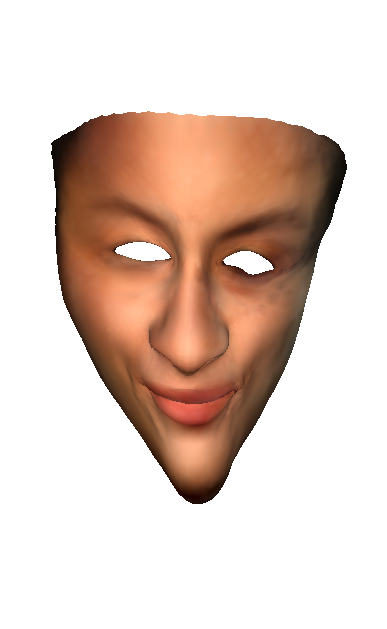 Face with sharp chin
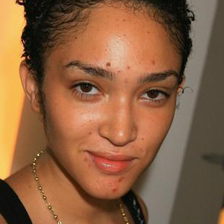 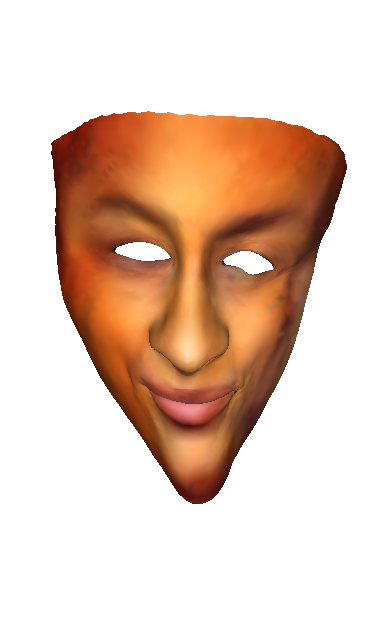 Face with sharp chin
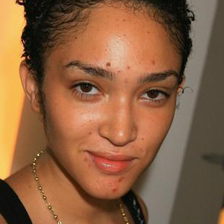 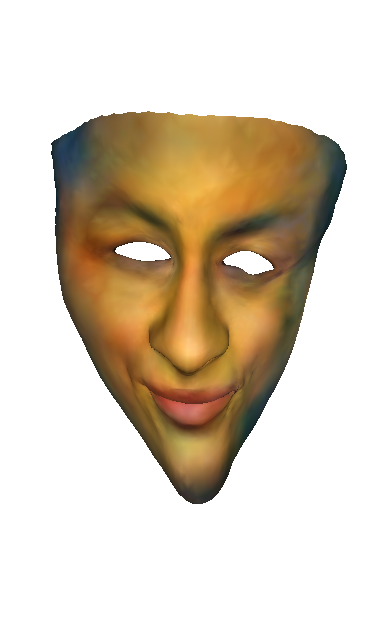 Face with sharp chin
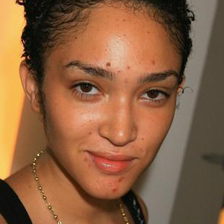 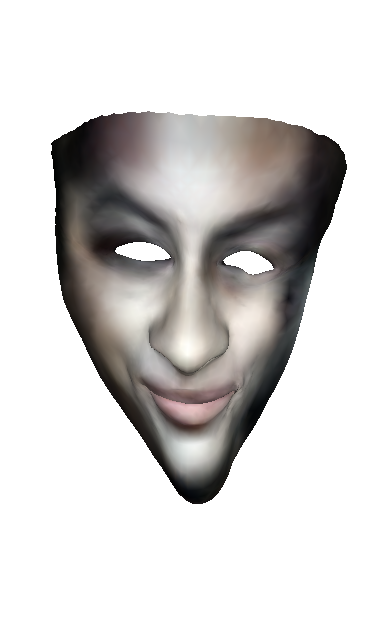 Face with sharp chin
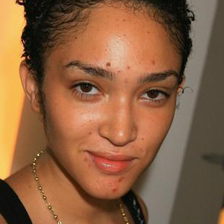 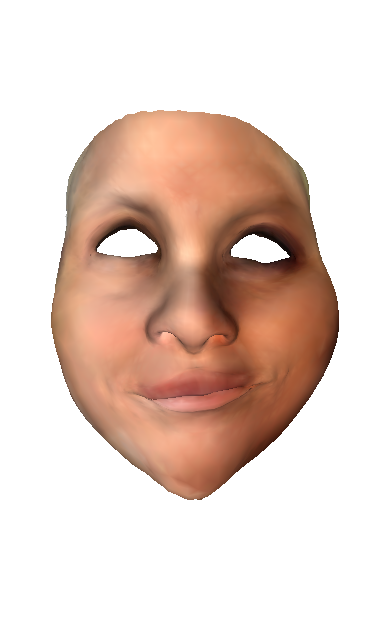 Face with big eyes
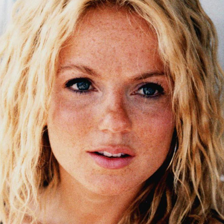 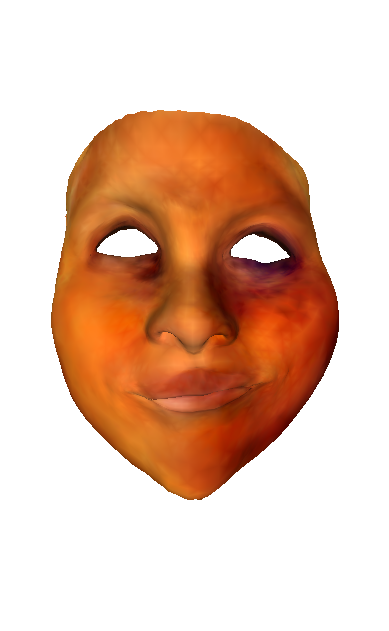 Face with big eyes
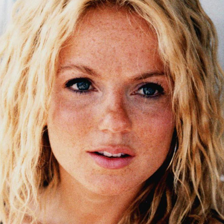 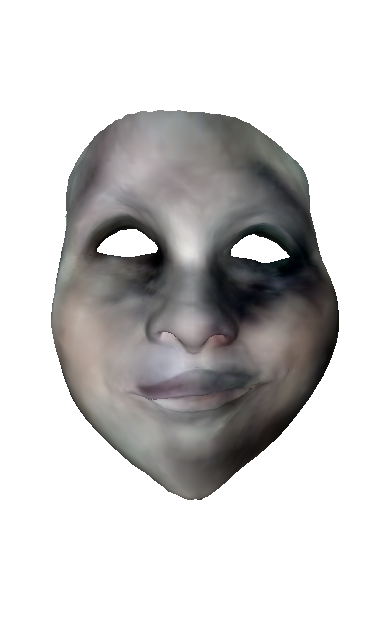 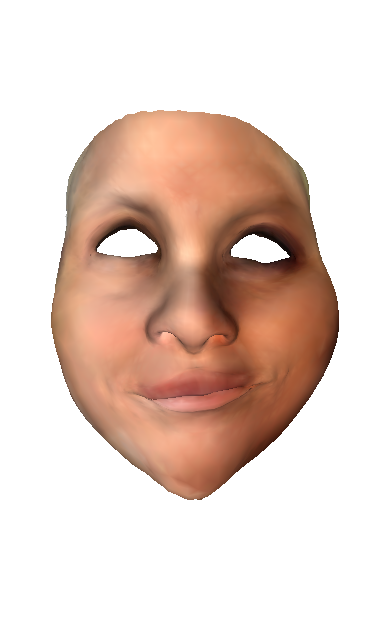 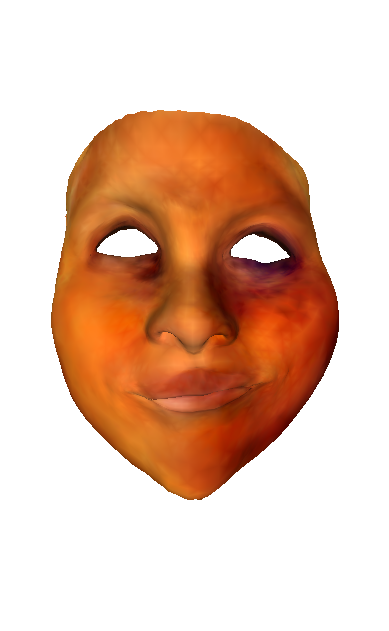 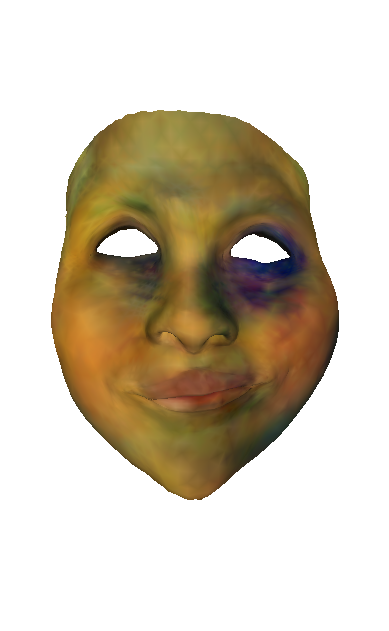 Face with big eyes
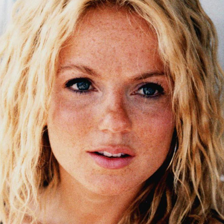 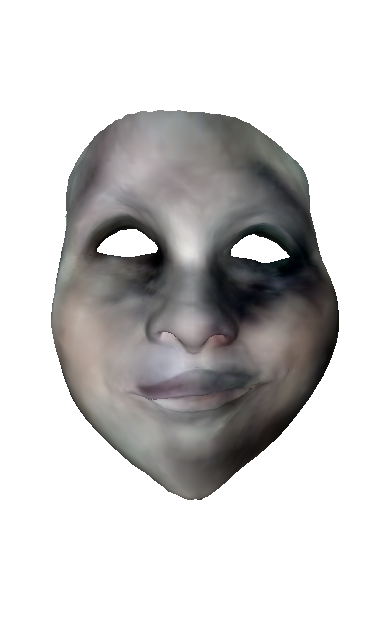 Face with big eyes
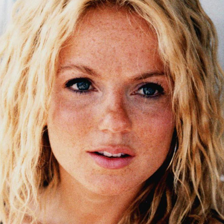 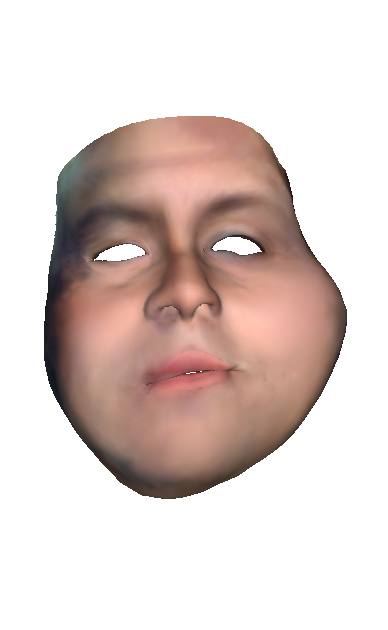 Face with glasses
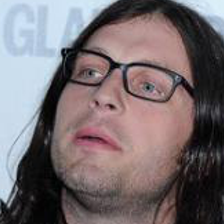 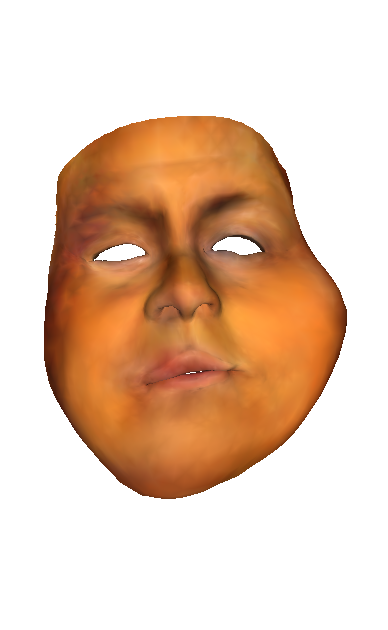 Face with glasses
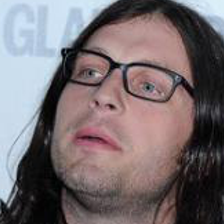 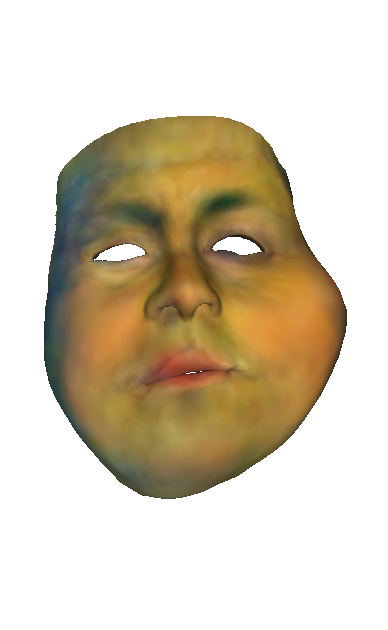 Face with glasses
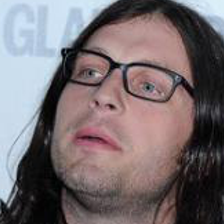 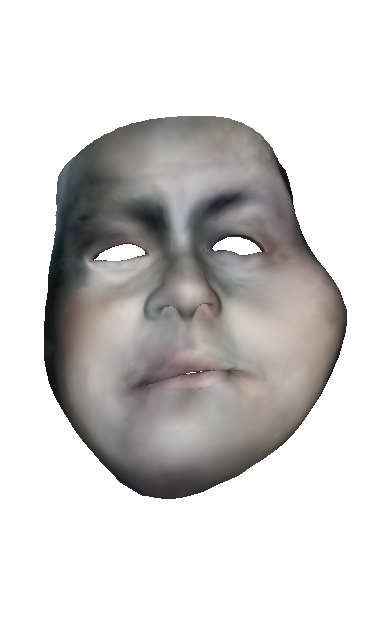 Face with glasses
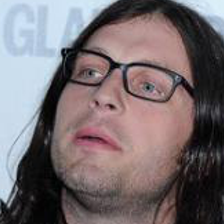 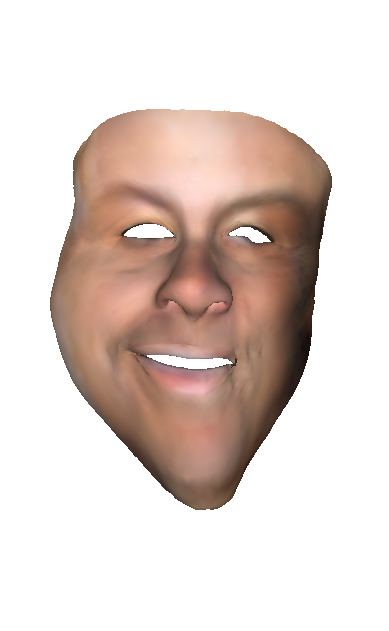 Face with hat
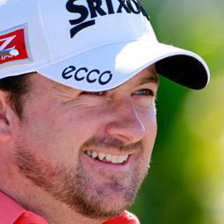 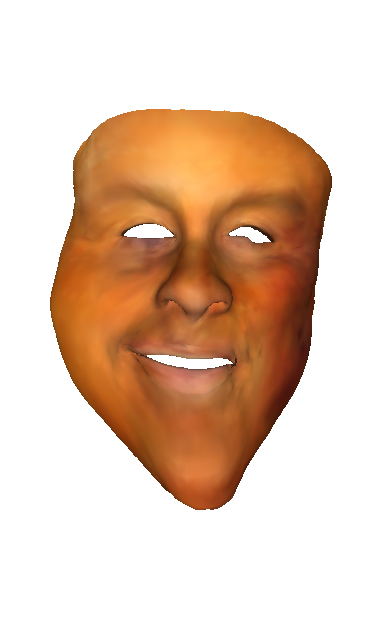 Face with hat
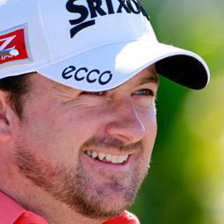 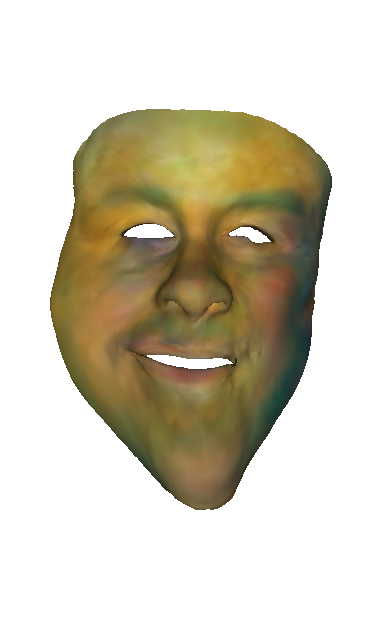 Face with hat
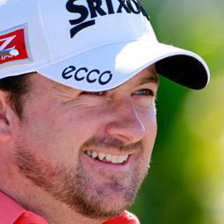 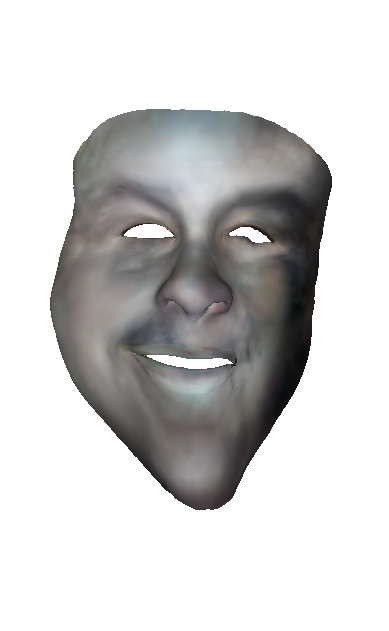 Face with hat
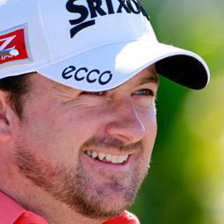 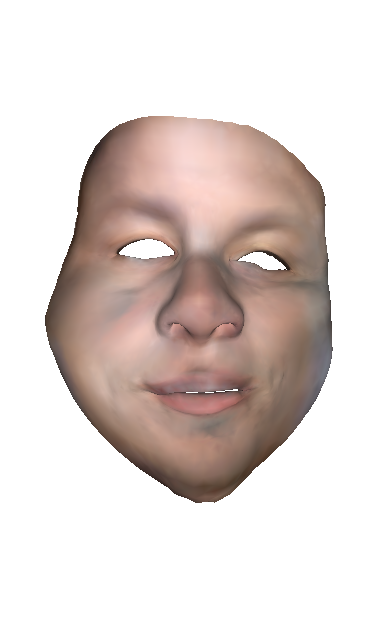 Face with large pose
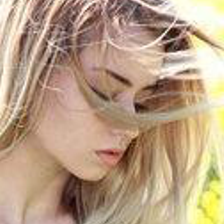 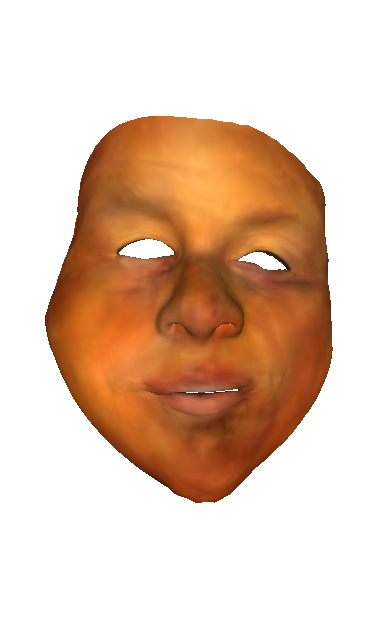 Face with large pose
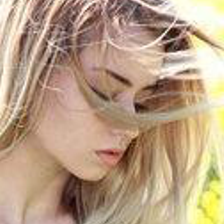 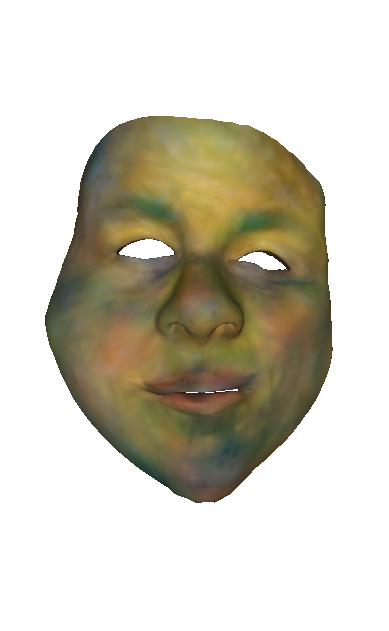 Face with large pose
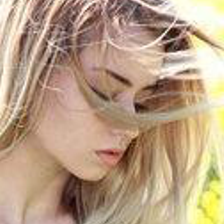 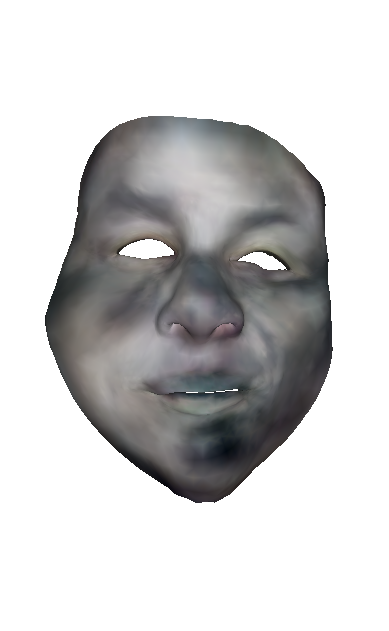 Face with large pose
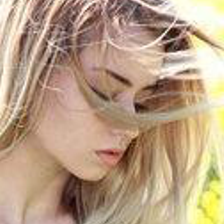